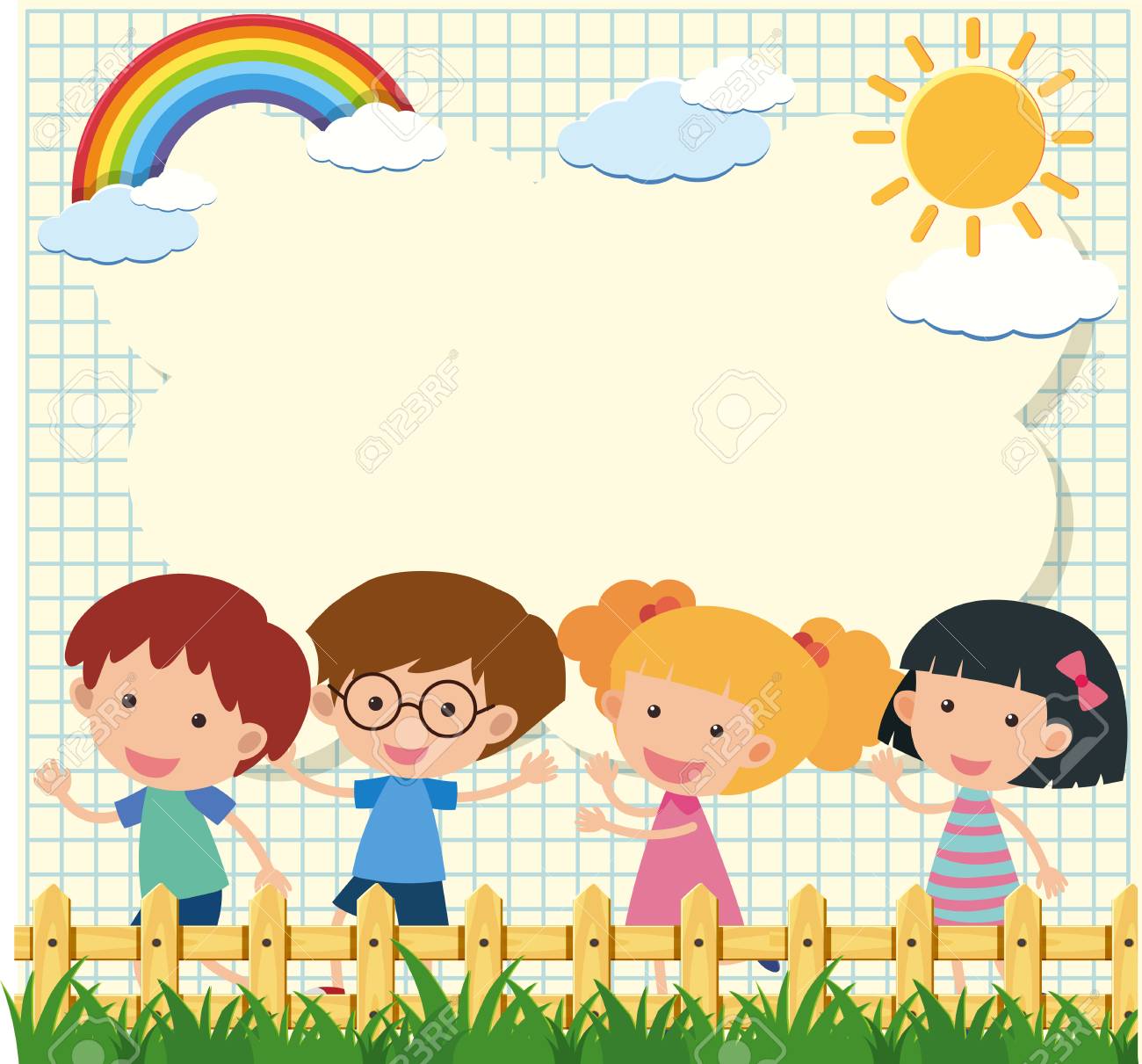 Chào mừng các con đến với tiết tập tô
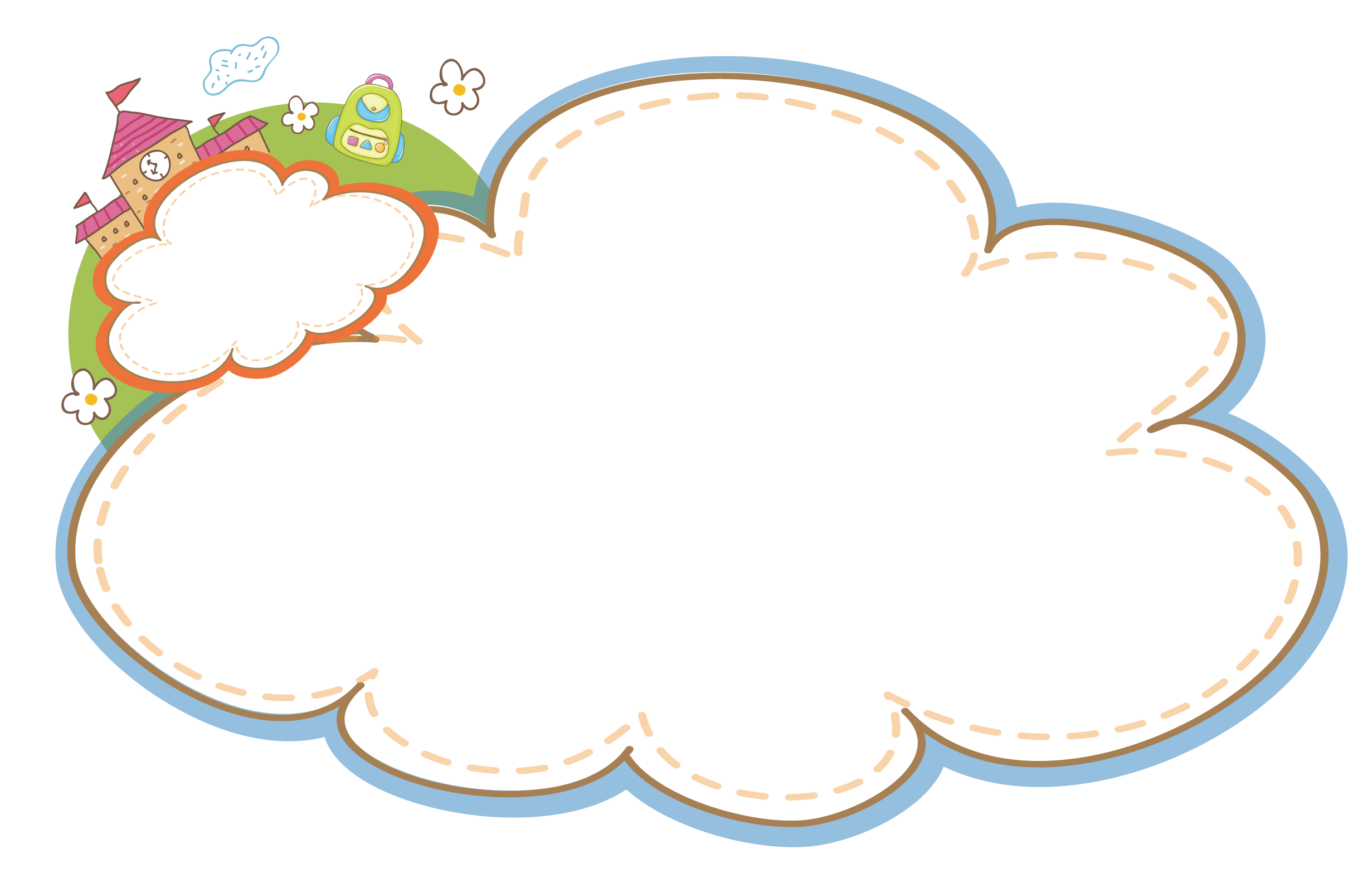 Tô chữ hoa
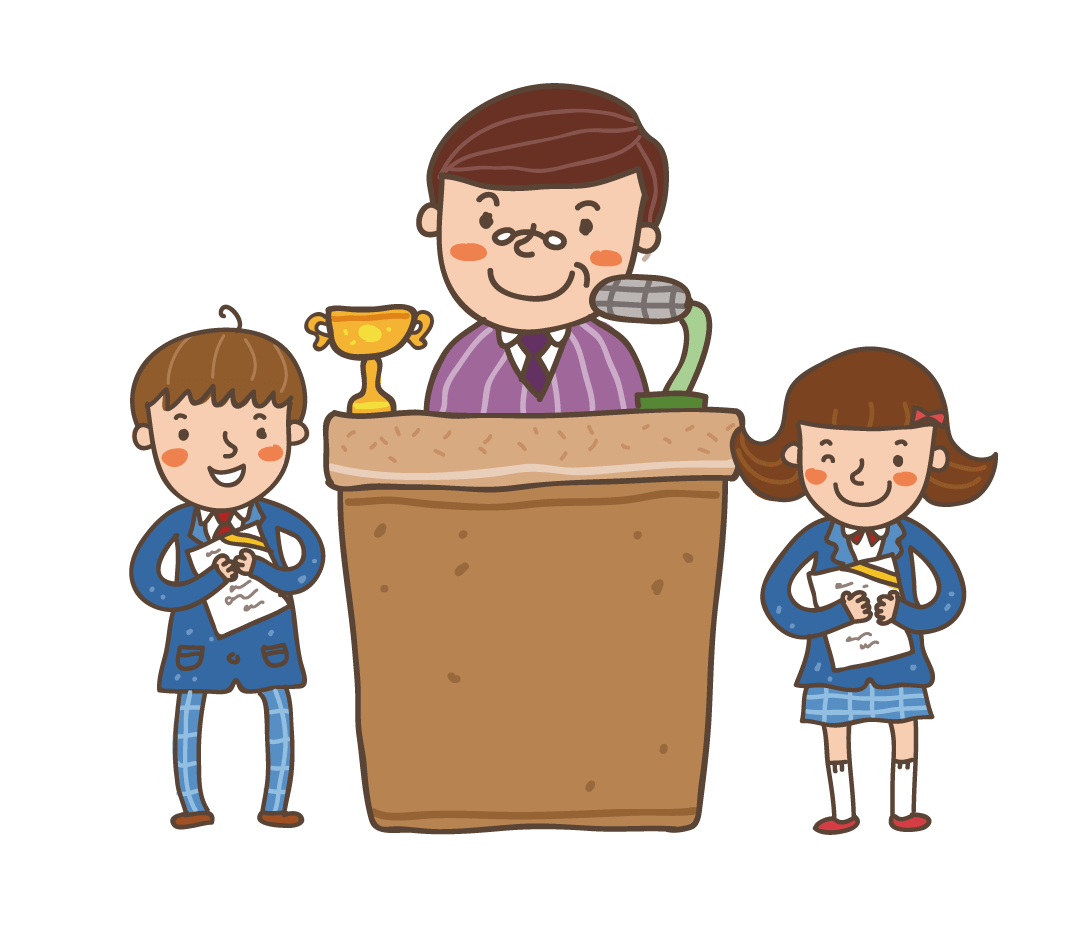 Viết từ ứng dụng
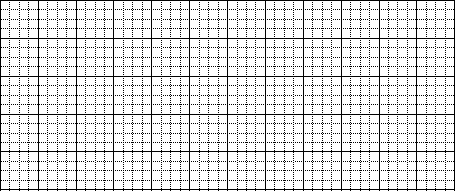 trôi chảy
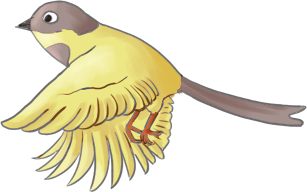 Viết từ ứng dụng
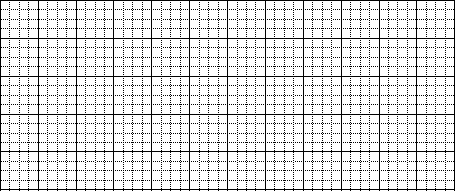 lưu loát
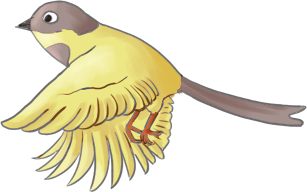 Viết từ ứng dụng
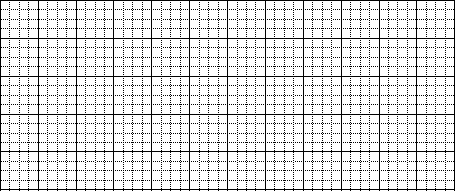 Vui tới lớp học điều hay
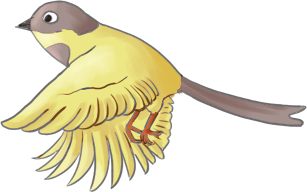 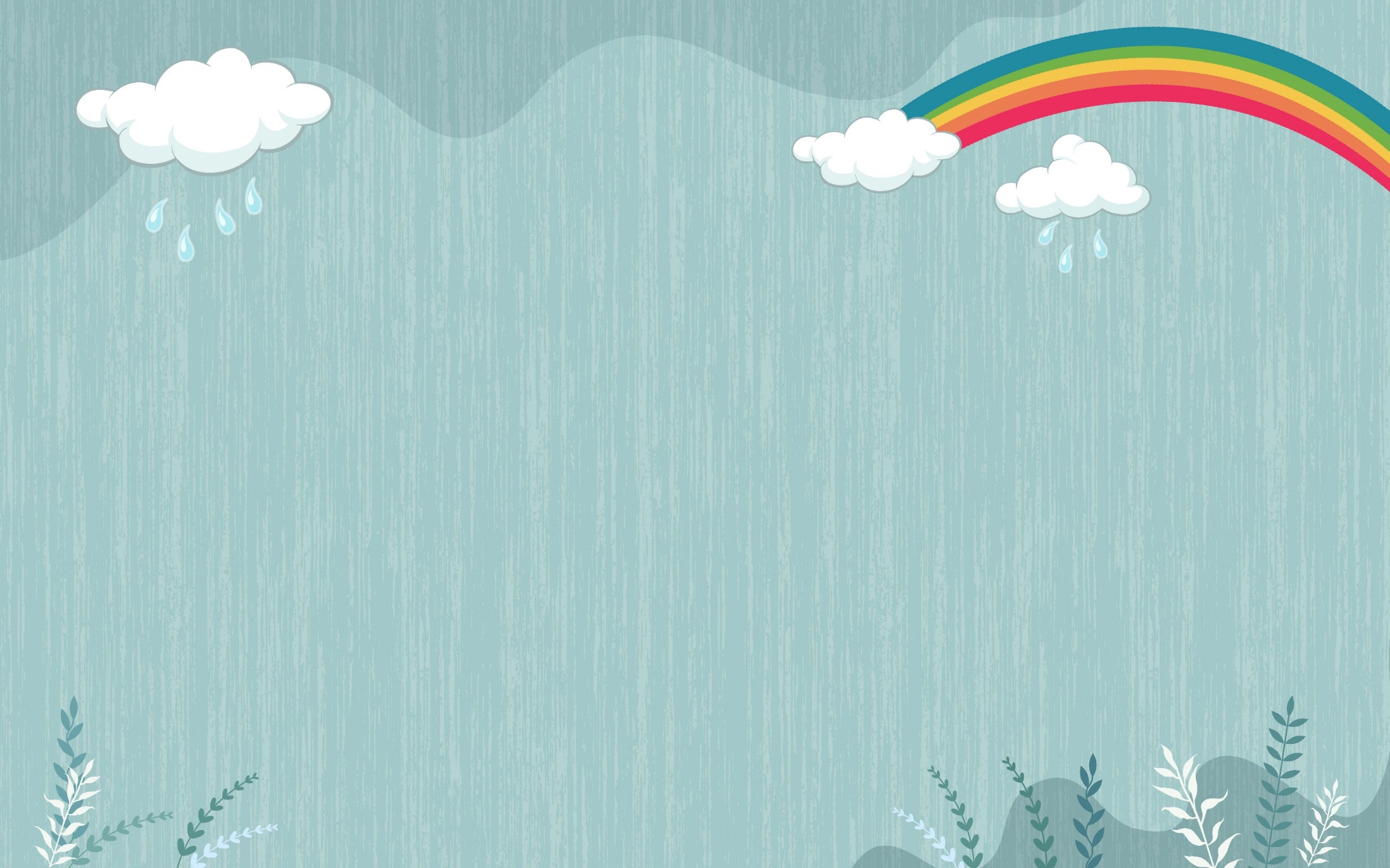 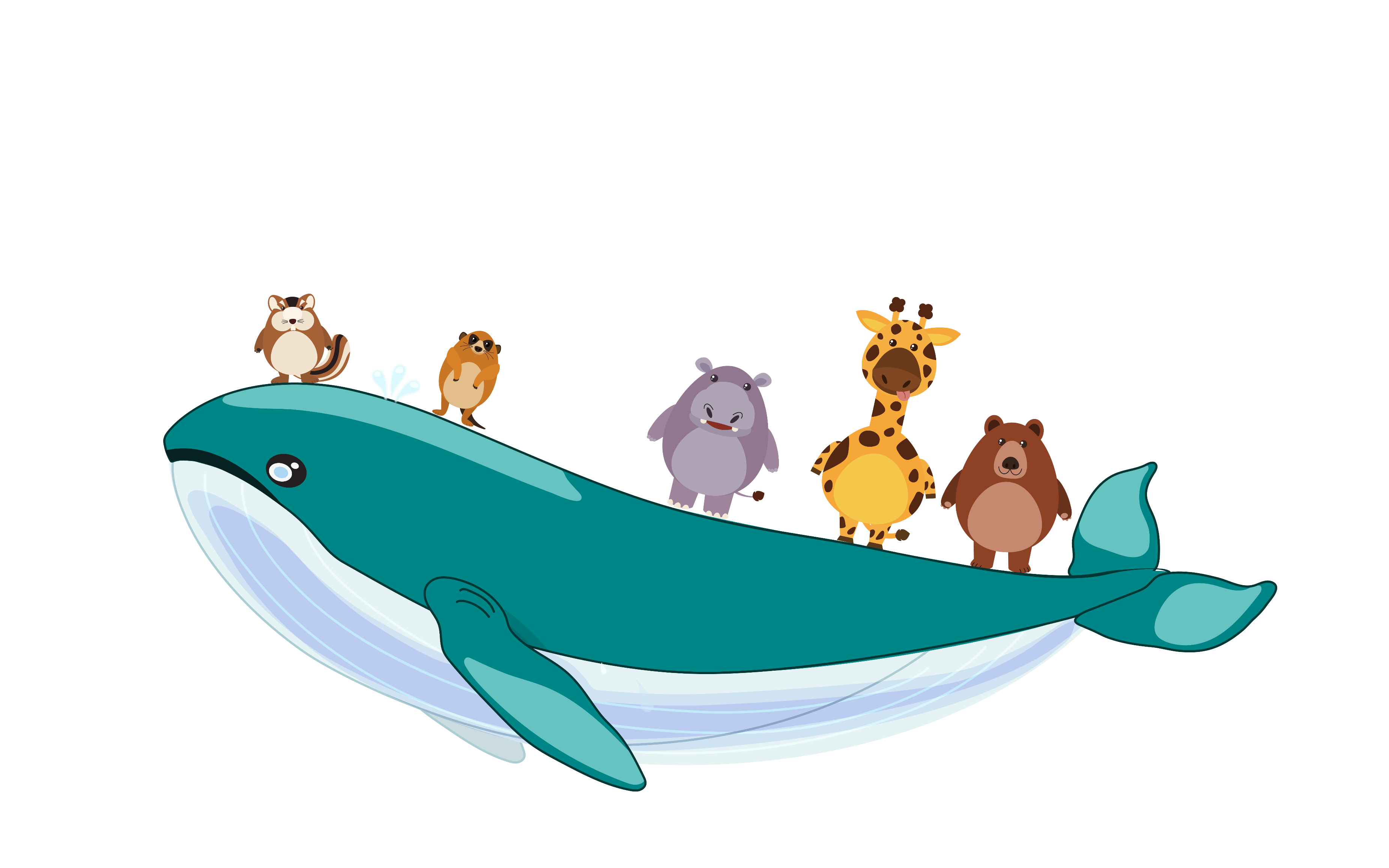 HẸN GẶP LẠI